가만히 모여 앉아
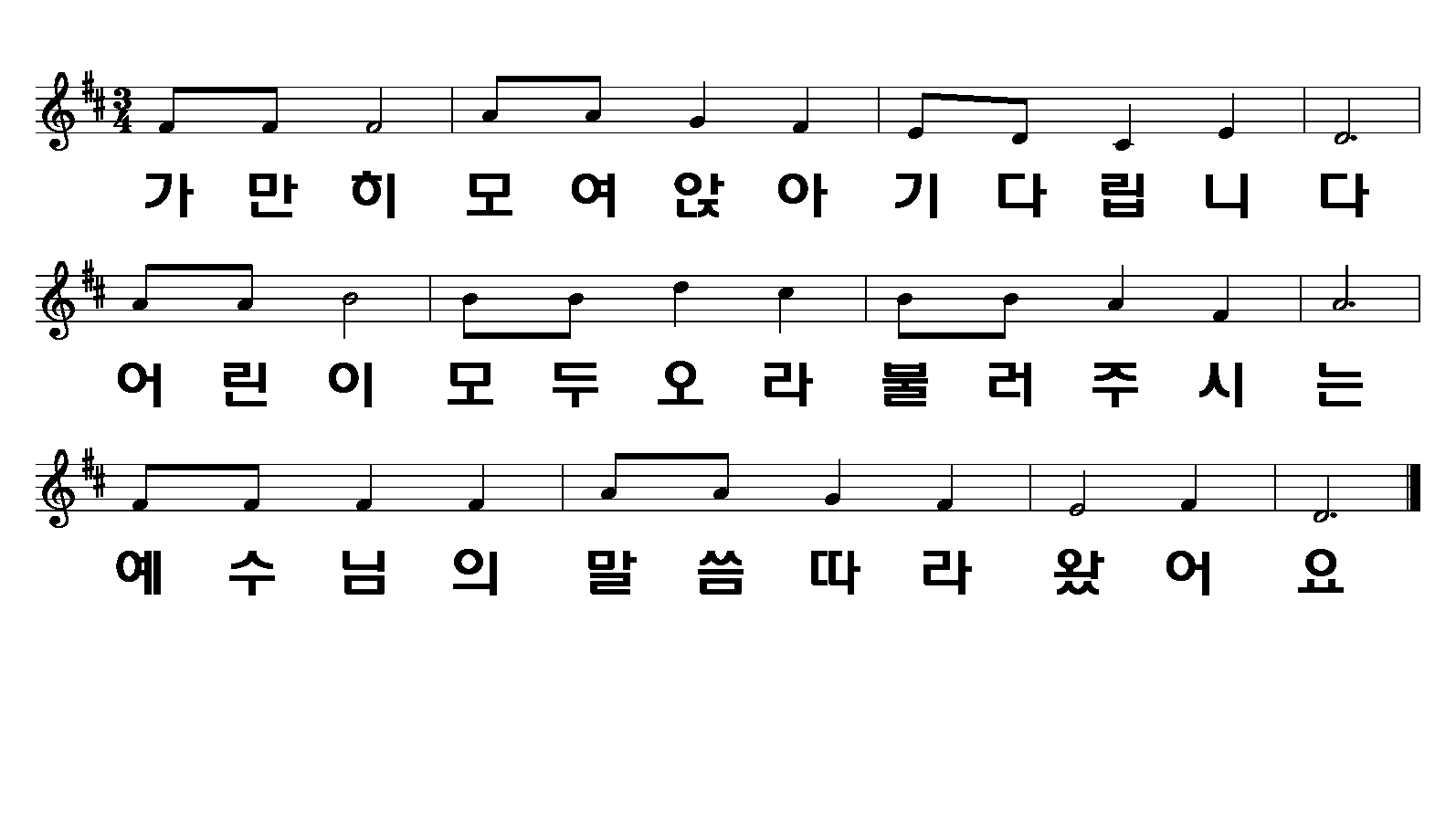 1/2
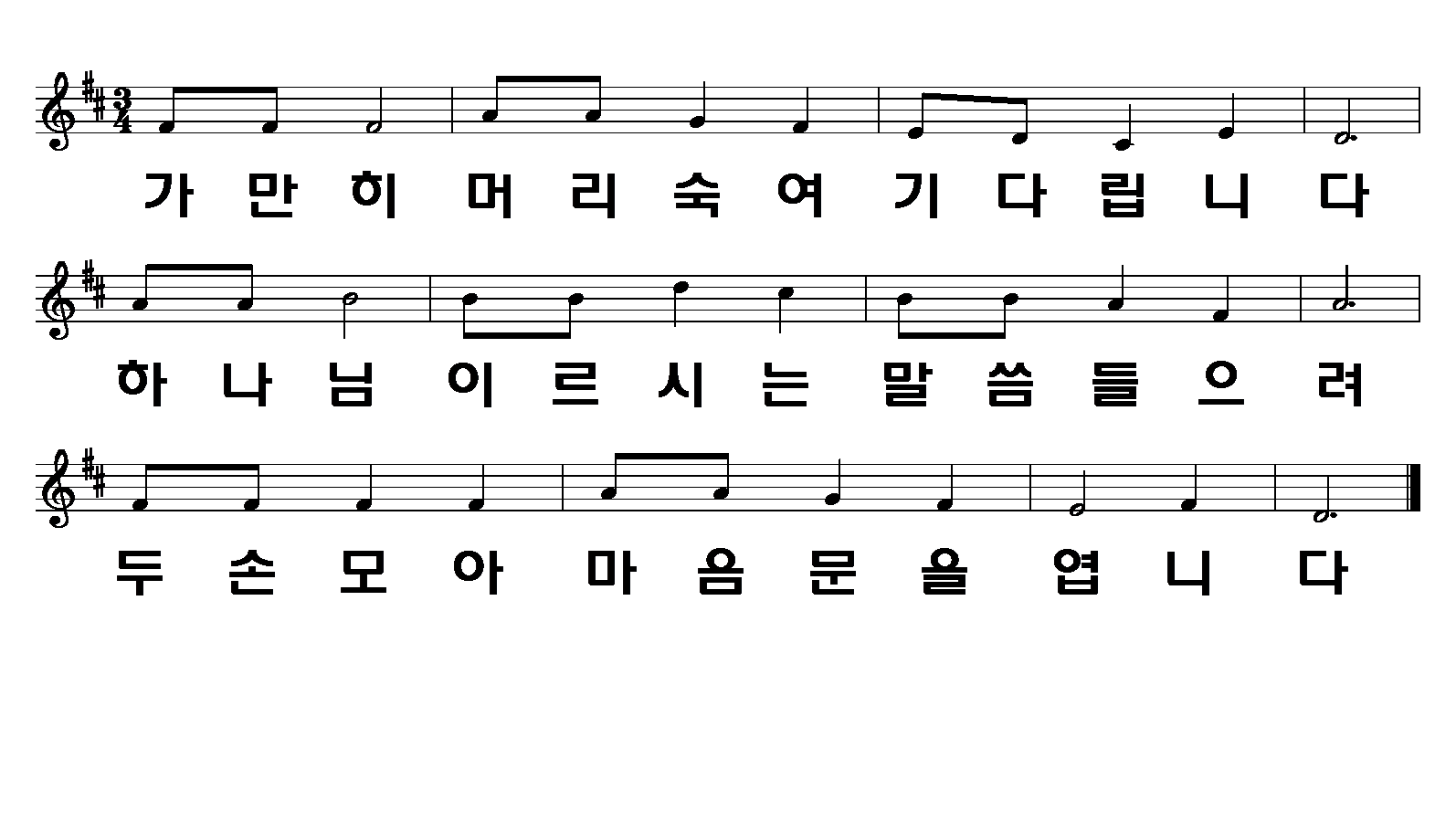 가만히 모여 앉아
2/2